PHY 712 Electrodynamics
10-10:50 AM  MWF  in Olin 103

Lecture Notes for Lecture 15:
Start reading  Chapter 6 (Sec. 6.1-6.4)
Note: Instead of following Sec. 6.5, we will introduce the Lienard-Wiéchert approach.
Maxwell’s full equations; effects of time varying fields and sources 
Gauge choices and transformations
Green’s function for vector and scalar potentials
02/19/2023
PHY 712  Spring 2024 -- Lecture 15
1
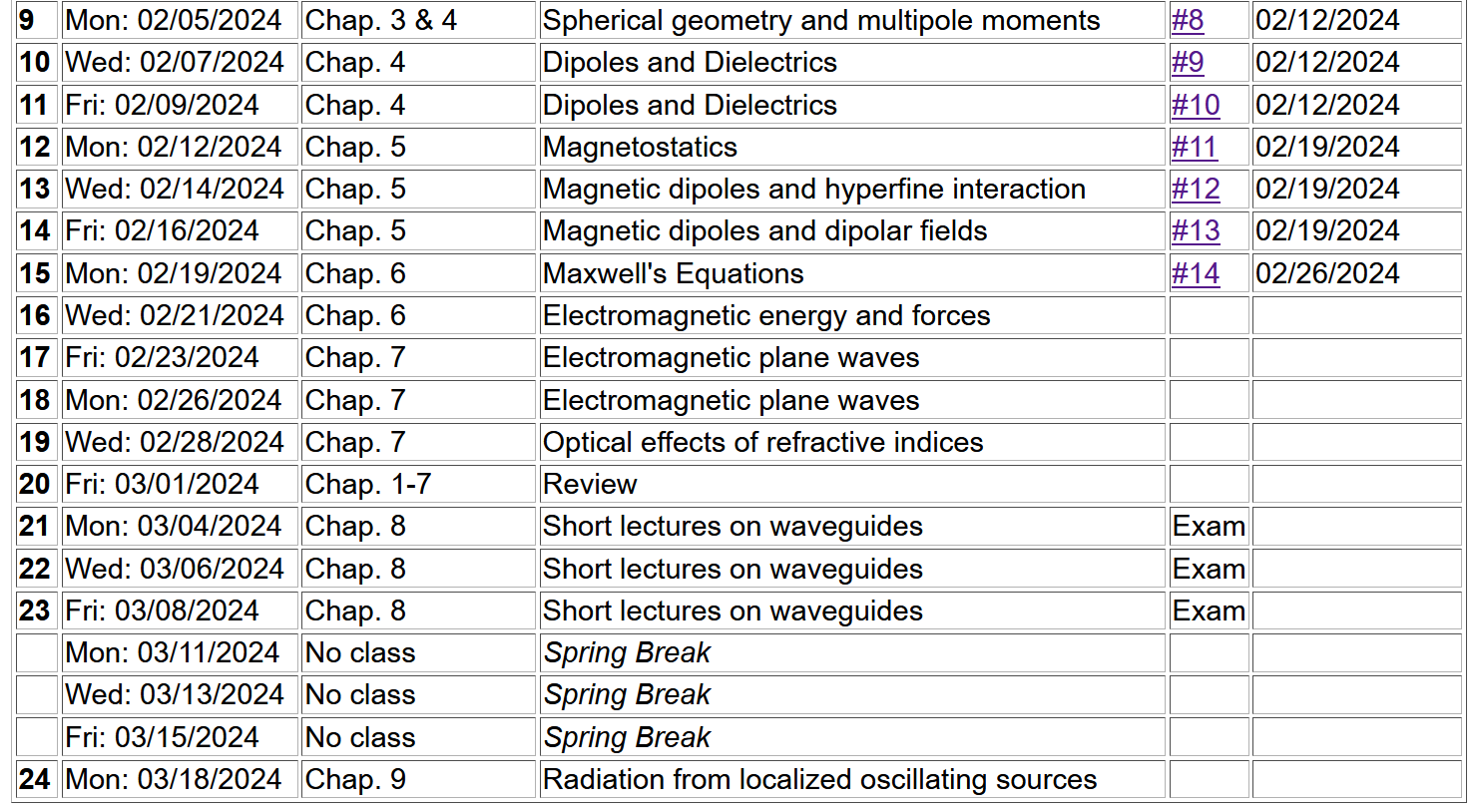 02/19/2023
PHY 712  Spring 2024 -- Lecture 15
2
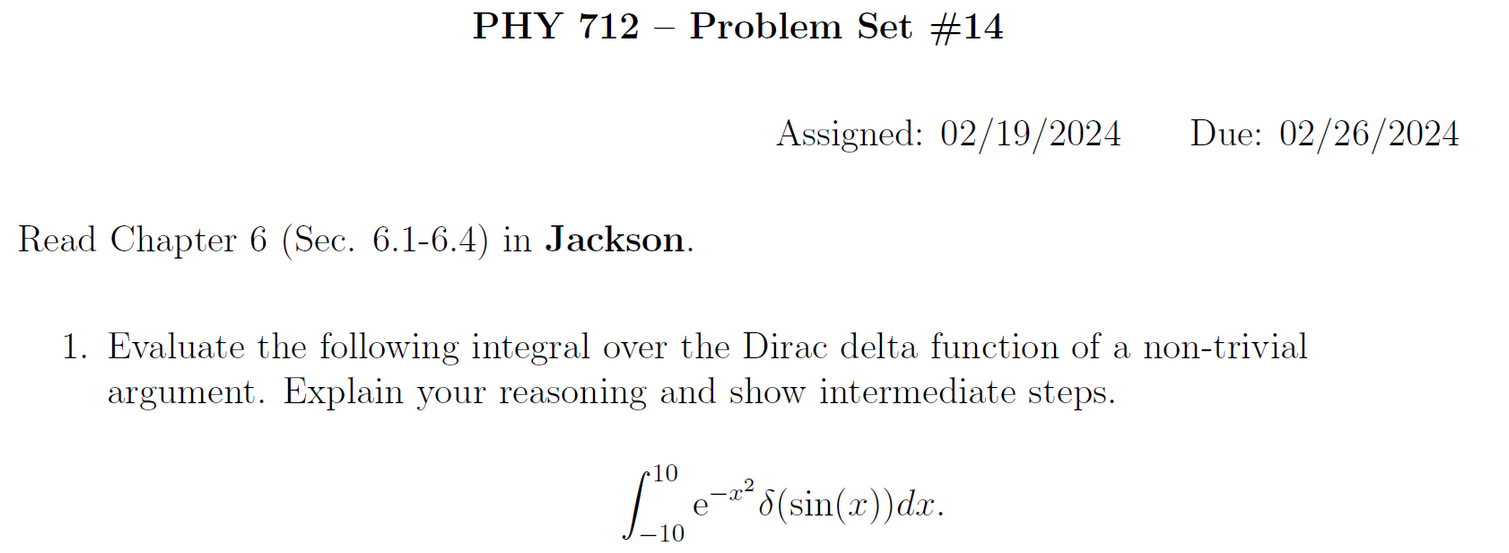 02/19/2023
PHY 712  Spring 2024 -- Lecture 15
3
Full electrodynamics with time varying fields and sources
Maxwell’s equations
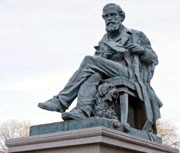 "From a long view of the history of mankind - seen from, say, ten thousand years from now - there can be little doubt that the most significant event of the 19th century will be judged as Maxwell's discovery of the laws of electrodynamics"  

Richard P Feynman
Image of statue of  James Clerk-Maxwell
(1831-1879) in Edinburgh
http://www.clerkmaxwellfoundation.org/
02/19/2023
PHY 712  Spring 2024 -- Lecture 15
4
Maxwell’s equations
02/19/2023
PHY 712  Spring 2024 -- Lecture 15
5
Maxwell’s equations
02/19/2023
PHY 712  Spring 2024 -- Lecture 15
6
Formulation of Maxwell’s equations in terms of vector and scalar potentials
02/19/2023
PHY 712  Spring 2024 -- Lecture 15
7
Formulation of Maxwell’s equations in terms of vector and scalar potentials -- continued
02/19/2023
PHY 712  Spring 2024 -- Lecture 15
8
Formulation of Maxwell’s equations in terms of vector and scalar potentials -- continued
02/19/2023
PHY 712  Spring 2024 -- Lecture 15
9
Formulation of Maxwell’s equations in terms of vector and scalar potentials -- continued
02/19/2023
PHY 712  Spring 2024 -- Lecture 15
10
Formulation of Maxwell’s equations in terms of vector and scalar potentials -- continued
02/19/2023
PHY 712  Spring 2024 -- Lecture 15
11
Formulation of Maxwell’s equations in terms of vector and scalar potentials -- continued
02/19/2023
PHY 712  Spring 2024 -- Lecture 15
12
Solution of Maxwell’s equations in the Lorentz gauge
02/19/2023
PHY 712  Spring 2024 -- Lecture 15
13
Solution of Maxwell’s equations in the Lorentz gauge -- continued
02/19/2023
PHY 712  Spring 2024 -- Lecture 15
14
Solution of Maxwell’s equations in the Lorentz gauge -- continued
02/19/2023
PHY 712  Spring 2024 -- Lecture 15
15
Solution of Maxwell’s equations in the Lorentz gauge -- continued
02/19/2023
PHY 712  Spring 2024 -- Lecture 15
16
Solution of Maxwell’s equations in the Lorentz gauge -- continued
02/19/2023
PHY 712  Spring 2024 -- Lecture 15
17
Solution of Maxwell’s equations in the Lorentz gauge -- continued
02/19/2023
PHY 712  Spring 2024 -- Lecture 15
18
Solution of Maxwell’s equations in the Lorentz gauge -- continued
02/19/2023
PHY 712  Spring 2024 -- Lecture 15
19
Solution of Maxwell’s equations in the Lorentz gauge -- continued
Liènard-Wiechert potentials and fields --
Determination of the scalar and vector potentials for a moving point  particle  (also see Landau and Lifshitz The Classical Theory of Fields, Chapter 8.)

Consider the fields produced by the following source: a point charge q moving on a trajectory Rq(t).
Rq(t)
q
02/19/2023
PHY 712  Spring 2024 -- Lecture 15
20
Solution of Maxwell’s equations in the Lorentz gauge -- continued
We performing the integrations over first  d3r’  and then dt’
 making use of the fact that for any function of t’,
where the ``retarded time'' is defined to be
02/19/2023
PHY 712  Spring 2024 -- Lecture 15
21
Solution of Maxwell’s equations in the Lorentz gauge -- continued
Resulting scalar and vector potentials:
Notation:
02/19/2023
PHY 712  Spring 2024 -- Lecture 15
22
Comment on Lienard-Wiechert potential results
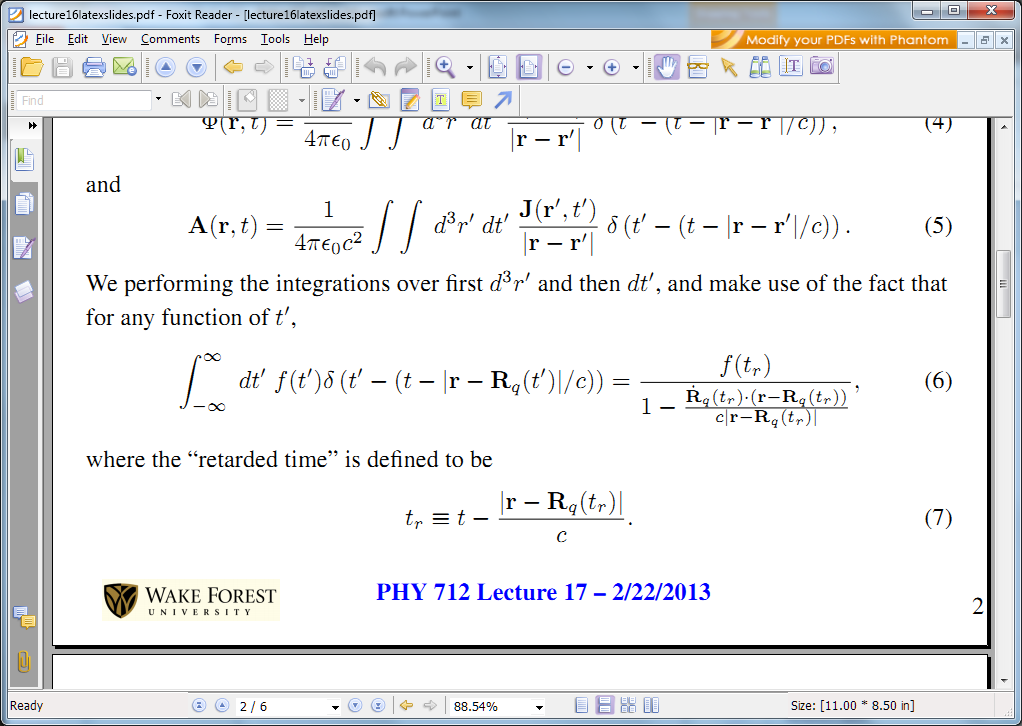 02/19/2023
PHY 712  Spring 2024 -- Lecture 15
23
Comment on Lienard-Wiechert potential results -- continued
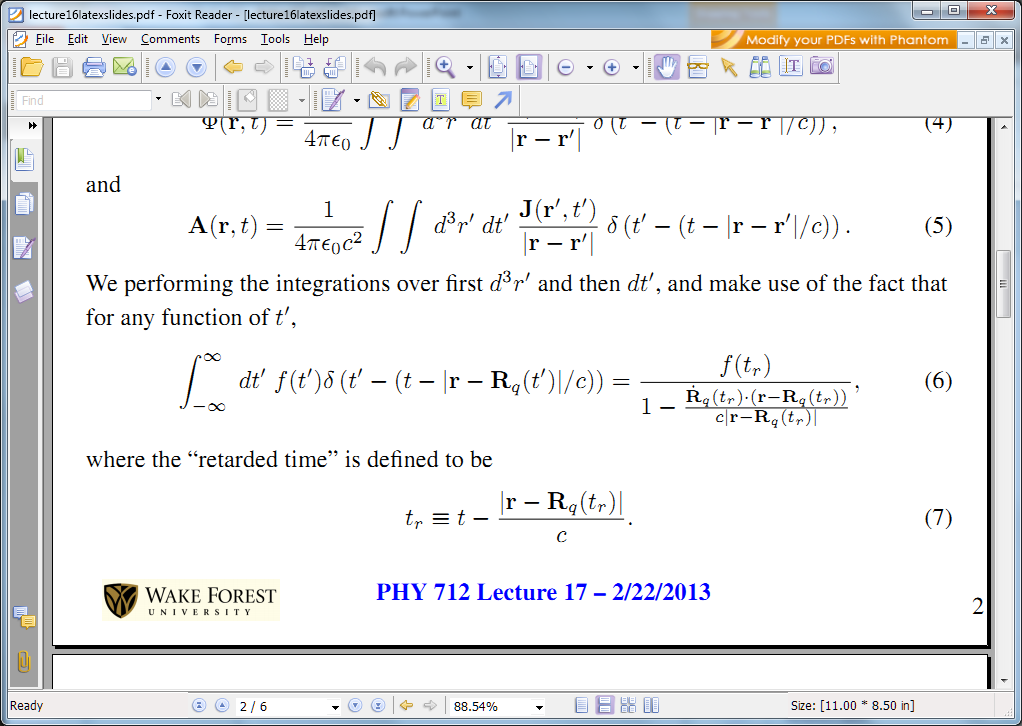 02/19/2023
PHY 712  Spring 2024 -- Lecture 15
24
Summary of results for fields due to moving charge – 
     Liénard Wiechert potentials
Resulting scalar and vector potentials:
Notation:
02/19/2023
PHY 712  Spring 2024 -- Lecture 15
25